Intro to File I/O, System CallsCSE 333 Autumn 2020
Instructor:	Hal Perkins

Teaching Assistants:
Rehaan Bhimani	Ramya Challa	Eric Chan
Mengqi Chen	Ian Hsiao	Pat Kosakanchit
Arjun Singh	Guramrit Singh	Sylvia Wang
Yifan Xu	Robin Yang	Velocity Yu
Administrivia
I/O and System Calls – this lecture and next
Essential material for next part of the project (hw2)

Exercise 6 out today, due Wednesday morning 4/17

Homework 1 due Thursday at 11 pm
Submit via GitLab (i.e., commit/push changes, then push tag(s))
No exercise due Friday.  Exercise 7 will be released on Thursday (based on section material), due next Monday
2
Code Quality
Code quality (“style”) really matters – and not just for homework
Rule 0: The reader’s time is much more important than the writer’s
Good comments are essential, clarity/understandability is critical
Good comments ultimately save the writer’s time, too!
Rule 1: Match existing code
Rule 2: Make use of the tools provided to you
Compiler: fix the warnings!
clint: fix most of them; be sure you understand anything you don’t fix and can justify it (types in sizeof, readdir, #include path - not much else)
Valgrind: fix all of them unless you know why it’s not an error
3
[Speaker Notes: clint OK:
Type as malloc parameter
Use readdir

valgrind OK:
reading/printing uninitialized bytes in a debugging tool]
Lecture Outline
File I/O with the C standard library
System Calls
4
Remember This Picture?
A brief
diversion...
C application
C++ application
Java application
C standard library (glibc)
C++ STL/boost/ standard library
JRE
OS / app interface
(system calls)
operating system
HW/SW interface
(x86 + devices)
hardware
5
[Speaker Notes: OS is CSE 451]
File I/O
We’ll start by using C’s standard library
These functions are part of glibc on Linux
They are implemented using Linux system calls

C’s stdio defines the notion of a stream
A way of reading or writing a sequence of characters to and from a device
Can be either text or binary; Linux does not distinguish
Is buffered by default; libc reads ahead of your program
Three streams provided by default: stdin, stdout, stderr
You can open additional streams to read and write to files
C streams are manipulated with a FILE* pointer, which is defined in stdio.h
6
[Speaker Notes: stdin  – for reading user input from the keyboard
stdout – for printing non-error output to the console
stderr – for printing error output to the console

Can redirect the default streams using the freopen() function.]
C Stream Functions
Some stream functions (complete list in stdio.h):

FILE* fopen(filename, mode);
Opens a stream to the specified file in specified file access mode
int fclose(stream);
Closes the specified stream (and file)

   x
Writes an array of count elements of size bytes from ptr to stream
 
Reads an array of count elements of size bytes from stream to ptr
FILE* fopen(filename, mode);
int fclose(stream);
size_t fwrite(ptr, size, count, stream);
size_t fread(ptr, size, count, stream);
7
[Speaker Notes: FILE* stream
char* filename, format, mode;]
C Stream Functions
Formatted I/O stream functions (more in in stdio.h):

int fprintf(stream, format, ...);
Writes a formatted C string
printf(...); is equivalent to fprintf(stdout, ...);
int fscanf(stream, format, ...);
Reads data and stores data matching the format string
int fprintf(stream, format, ...);
int fscanf(stream, format, ...);
8
[Speaker Notes: 18su: go over this rapidly – don’t kill time on stuff that needs to be looked up later anyway

FILE* stream
char* filename, format, mode;]
Error Checking/Handling
Some error functions (complete list in stdio.h):

void perror(message);
Prints message and error message related to errno to stderr

int ferror(stream);
Checks if the error indicator associated with the specified stream is set

void clearerr(stream);
Resets error and eof indicators for the specified stream
void perror(message);
int ferror(stream);
int clearerr(stream);
9
[Speaker Notes: FILE* stream
char* filename, format, mode;]
C Streams Example
cp_example.c
#include <stdio.h>
#include <stdlib.h>
#include <errno.h>
#define READBUFSIZE 128

int main(int argc, char** argv) {
  FILE *fin, *fout;
  char readbuf[READBUFSIZE];
  size_t readlen;

  if (argc != 3) {
    fprintf(stderr, "usage: ./cp_example infile outfile\n");
    return EXIT_FAILURE;       // defined in stdlib.h
  }

  // Open the input file
  fin = fopen(argv[1], "rb");  // "rb" -> read, binary mode
  if (fin == NULL) {
    fprintf(stderr, "%s -- ", argv[1]);
    perror("fopen for read failed");
    return EXIT_FAILURE;
  }
  ...
10
[Speaker Notes: 18su: demo this and don’t use slides to walk through code]
C Streams Example
cp_example.c
int main(int argc, char** argv) {

  ...   // previous slide’s code

  // Open the output file
  fout = fopen(argv[2], "wb");  // "wb" -> write, binary mode
  if (fout == NULL) {
    fprintf(stderr, "%s -- ", argv[2]);
    perror("fopen for write failed");
    return EXIT_FAILURE;
  }

  // Read from the file, write to fout
  while ((readlen = fread(readbuf, 1, READBUFSIZE, fin)) > 0) {
    if (fwrite(readbuf, 1, readlen, fout) < readlen) {
      perror("fwrite failed");
      return EXIT_FAILURE;
    }
  }

  ...   // next slide’s code

}
11
[Speaker Notes: size_t fread ( void * ptr, size_t size, size_t count, FILE * stream );]
C Streams Example
cp_example.c
int main(int argc, char** argv) {

  ...   // code from previous 2 slides

  // Test to see if we encountered an error while reading
  if (ferror(fin)) {
    perror("fread failed");
    return EXIT_FAILURE;
  }

  fclose(fin);
  fclose(fout);

  return EXIT_SUCCESS;
}
12
Buffering
By default, stdio uses buffering for streams:

Data written by fwrite() is copied into a buffer allocated by stdio inside your process’ address space

As some point, the buffer will be “drained” into the destination:
When you explicitly call fflush() on the stream
When the buffer size is exceeded (often 1024 or 4096 bytes)
For stdout to console, when a newline is written (“line buffered”) or when some other function tries to read from the console
When you call fclose() on the stream
When your process exits gracefully (exit() or return from main())
13
Why Buffer?
Performance – avoid disk accesses
Group many small writes into a single larger write 

Disk Latency = 😱😱😱 (Jeff Dean from LADIS ’09)

Convenience – nicer API
We’ll compareC’s fread() withPOSIX’s read() shortly
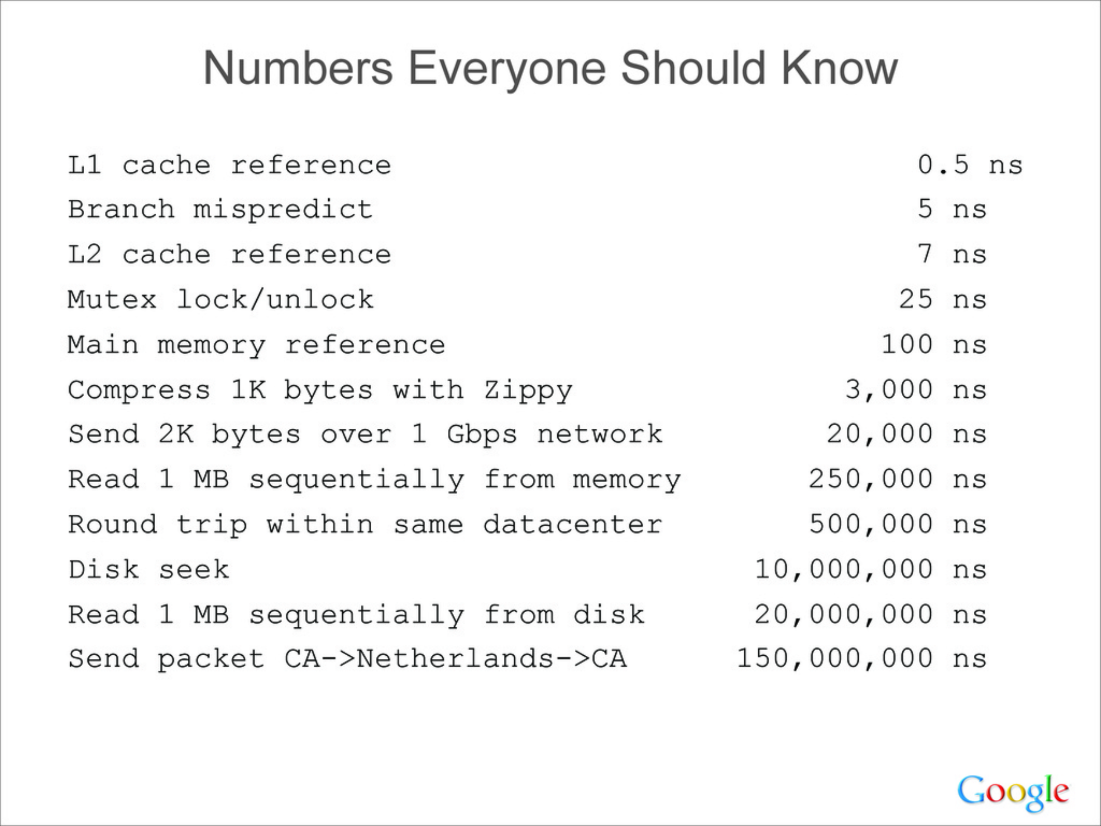 14
[Speaker Notes: LADIS = Large Scale Distributed Systems and Middleware
Constants are no longer accurate, but the orders of magnitude are]
Why NOT Buffer?
Reliability – the buffer needs to be flushed
Loss of computer power = loss of data
“Completion” of a write (i.e. return from fwrite()) does not mean the data has actually been written
What if you signal another process to read the file you just wrote to?

Performance – buffering takes time
Copying data into the stdio buffer consumes CPU cycles and memory bandwidth
Can potentially slow down high-performance applications, like a web server or database (“zero-copy”)

When is buffering faster?  Slower?
15
[Speaker Notes: https://en.wikipedia.org/wiki/Zero-copy]
Disabling C’s Buffering
Explicitly turn off with setbuf(stream, NULL)
But potential performance problems: lots of small writes triggers lots of slower system calls instead of a single system call that writes a large chunk
Use POSIX APIs instead of C’s
No buffering is done at the user level
We’ll see these soon
But… what about the layers below?
The OS caches disk reads and writes in the file system buffer cache
Disk controllers have caches too!
16
Lecture Outline
File I/O with the C standard library
System Calls
17
What’s an OS?
C application
C++ application
Java application
C standard library (glibc)
C++ STL/boost/ standard library
JRE
OS / app interface
(system calls)
operating system
HW/SW interface
(x86 + devices)
hardware
18
[Speaker Notes: OS is CSE 451]
What’s an OS?
Software that:
Directly interacts with the hardware
OS is trusted to do so; user-level programs are not
OS must be ported to new hardware; user-level programs are portable
Manages (allocates, schedules, protects) hardware resources
Decides which programs can access which files, memory locations, pixels on the screen, etc. and when
Abstracts away messy hardware devices
Provides high-level, convenient, portable abstractions(e.g. files, disk blocks)
19
OS: Abstraction Provider
The OS is the “layer below”
A module that your program can call (with system calls)
Provides a powerful OS API – POSIX, Windows, etc.
a process running your program
File System
open(), read(), write(), close(), …
Network Stack
connect(), listen(), read(), write(), ...
Virtual Memory
brk(), shm_open(), …
Process Management
fork(), wait(), nice(), …
OSAPI
OS
20
[Speaker Notes: API – Application Programming Interface
nice() – a UNIX kernel call that sets the priority of a process]
OS: Protection System
OS isolates process from each other
But permits controlled sharing between them
Through shared name spaces (e.g. file names)
OS isolates itself from processes
Must prevent processes from accessing the hardware directly
OS is allowed to access the hardware
User-level processes run with the CPU (processor) in unprivileged mode
The OS runs with the CPU in privileged mode
User-level processes invoke system calls to safely enter the OS
Process A(untrusted)
Process B(untrusted)
Process C(untrusted)
Process D(trusted)
OS
(trusted)
HW (trusted)
21
[Speaker Notes: FS = File System
Trusted mode is enforced in hardware by hardware bit (part of status bits – only accessible by things with privilege).
The OS is very paranoid!]
System Call Trace
Process A(untrusted)
Process B(untrusted)
Process C(untrusted)
Process D(trusted)
A CPU (thread of execution) is running user-level code in Process A; the CPU is set to unprivileged mode.
OS
(trusted)
HW (trusted)
22
[Speaker Notes: Let’s trace what happens on a system call…]
System Call Trace
Process A(untrusted)
Process B(untrusted)
Process C(untrusted)
Process D(trusted)
Code in Process A invokes a system call; the hardware then sets the CPU to privileged mode and traps into the OS, which invokes the appropriate system call handler.
system call
OS
(trusted)
HW (trusted)
23
System Call Trace
Process A(untrusted)
Process B(untrusted)
Process C(untrusted)
Process D(trusted)
Because the CPU executing the thread that’s in the OS is in privileged mode, it is able to use privileged instructions that interact directly with hardware devices like disks.
OS
(trusted)
HW (trusted)
24
System Call Trace
Process A(untrusted)
Process B(untrusted)
Process C(untrusted)
Process D(trusted)
Once the OS has finished servicing the system call, which might involve long waits as it interacts with HW, it:
(1) Sets the CPU back to unprivileged mode and 
(2) Returns out of the system call back to the user-level code in Process A.
system call return
OS
(trusted)
HW (trusted)
25
System Call Trace
Process A(untrusted)
Process B(untrusted)
Process C(untrusted)
Process D(trusted)
The process continues executing whatever code is next after the system call invocation.
OS
(trusted)
HW (trusted)
Useful reference:  CSPP § 8.1–8.3 (the 351 book)
26
Details on x86/Linux
Your program
A more accurate picture:
Consider a typical Linux process
Its thread of execution can be in one of several places:
In your program’s code
In glibc, a shared library containing the C standard library, POSIX, support, and more
In the Linux architecture-independent code
In Linux x86-64 code
glibc
C standard
library
POSIX
Linuxsystem calls
Linux kernel
27
Details on x86/Linux
Your program
Some routines your program invokes may be entirely handled by glibc without involving the kernel
e.g. strcmp() from stdio.h
There is some initial overhead when invoking functions in dynamically linked libraries (during loading)
But after symbols are resolved, invoking glibc routines is basically as fast as a function call within your program itself!
glibc
C standard
library
POSIX
Linux kernel
28
Details on x86/Linux
Your program
Some routines may be handled by glibc, but they in turn invoke Linux system calls
e.g. POSIX wrappers around Linux syscalls
POSIX readdir() invokes the underlying Linux readdir()
e.g. C stdio functions that read and write from files
fopen(), fclose(), fprintf() invoke underlying Linux open(), close(), write(), etc.
glibc
C standard
library
POSIX
Linux kernel
29
[Speaker Notes: POSIX is directly talking to OS, not doing any real work for you (unlike the C std lib wrapper functions).]
Details on x86/Linux
Your program
Your program can choose to directly invoke Linux system calls as well
Nothing is forcing you to link with glibc and use it
But relying on directly-invoked Linux system calls may make your program less portable across UNIX varieties
glibc
C standard
library
POSIX
Linux kernel
30
[Speaker Notes: If you really want to talk to the OS directly, you can write it in assembly!]
Details on x86/Linux
Your program
Let’s walk through how a Linux system call actually works
We’ll assume 32-bit x86 using the modern SYSENTER / SYSEXIT x86 instructions
x86-64 code is similar, though details always change over time, so take this as an example – not a debugging guide
glibc
C standard
library
POSIX
Linux kernel
31
[Speaker Notes: Changed over time, but more important to have a mental model -- OS course for details]
Details on x86/Linux
0xFFFFFFFF
Your program
linux-gate.so
Remember our process address space picture?
Let’s add some details:
Linuxkernel
kernel stack
glibc
C standard
library
POSIX
Stack
Shared Libraries
Heap (malloc/free)
Read/Write Segment.data, .bss
Read-Only Segment.text, .rodata
Linux kernel
CPU
0x00000000
32
Details on x86/Linux
0xFFFFFFFF
Your program
linux-gate.so
Process is executing your program code
Linuxkernel
kernel stack
glibc
C standard
library
POSIX
Stack
SP
Shared Libraries
Heap (malloc/free)
Read/Write Segment.data, .bss
Read-Only Segment.text, .rodata
IP
Linux kernel
CPU
unpriv
0x00000000
33
Details on x86/Linux
0xFFFFFFFF
Your program
linux-gate.so
Process calls into a glibc function
e.g. fopen()
We’ll ignore the messy details ofloading/linkingshared libraries
Linuxkernel
kernel stack
glibc
C standard
library
POSIX
Stack
SP
Shared Libraries
Heap (malloc/free)
Read/Write Segment.data, .bss
Read-Only Segment.text, .rodata
IP
Linux kernel
CPU
unpriv
0x00000000
34
Details on x86/Linux
0xFFFFFFFF
Your program
linux-gate.so
glibc begins the process of invoking a Linux system call
glibc’s fopen() likelyinvokes Linux’sopen() system call
Puts the system call # and arguments into registers
Uses the call x86 instruction to call into the routine __kernel_vsyscall located in linux-gate.so
Linuxkernel
kernel stack
glibc
C standard
library
POSIX
Stack
SP
Shared Libraries
Heap (malloc/free)
Read/Write Segment.data, .bss
Read-Only Segment.text, .rodata
IP
Linux kernel
CPU
unpriv
0x00000000
35
[Speaker Notes: linux-gate.so is a magic function to bridge C and ASM calling conventions (details not important).]
Details on x86/Linux
0xFFFFFFFF
Your program
linux-gate.so
linux-gate.so is a vdso
A virtual dynamically-linked shared object
Is a kernel-provided shared library that is plunked into a process’ address space
Provides the intricate machine code needed to trigger a system call
Linuxkernel
kernel stack
glibc
C standard
library
POSIX
Stack
SP
Shared Libraries
Heap (malloc/free)
Read/Write Segment.data, .bss
Read-Only Segment.text, .rodata
IP
Linux kernel
CPU
unpriv
0x00000000
36
[Speaker Notes: linux-gate.so is a magic function to bridge C and ASM calling conventions (details not important).]
Details on x86/Linux
0xFFFFFFFF
Your program
linux-gate.so
linux-gate.so eventually invokes the SYSENTER x86 instruction
SYSENTER is x86’s “fast system call” instruction
Causes the CPU to raise its privilege level
Traps into the Linux kernel by changing the SP, IP to a previously-determined location
Changes some segmentation-related registers (see CSE451)
Linuxkernel
kernel stack
glibc
C standard
library
POSIX
Stack
SP
Shared Libraries
Heap (malloc/free)
Read/Write Segment.data, .bss
Read-Only Segment.text, .rodata
IP
Linux kernel
CPU
priv
0x00000000
37
[Speaker Notes: Important that SP moved, too!
SYSENTER is an interrupt and SYSEXIT is a return from an interrupt.]
Details on x86/Linux
0xFFFFFFFF
Your program
linux-gate.so
The kernel begins executing code atthe SYSENTER entry point
Is in the architecture-dependent part of Linux
It’s job is to:
Look up the system call number in a system call dispatch table
Call into the address stored in that table entry; this is Linux’s system call handler
For open(), the handler is named sys_open, and is system call #5
Linuxkernel
kernel stack
glibc
C standard
library
POSIX
Stack
SP
Shared Libraries
Heap (malloc/free)
Read/Write Segment.data, .bss
Read-Only Segment.text, .rodata
IP
Linux kernel
CPU
priv
0x00000000
38
Details on x86/Linux
0xFFFFFFFF
Your program
linux-gate.so
The system call handler executes
What it does issystem-call specific
It may take a long time to execute, especially if it has to interact with hardware
Linux may choose to context switch the CPU to a different runnable process
Linuxkernel
kernel stack
glibc
C standard
library
POSIX
Stack
SP
Shared Libraries
Heap (malloc/free)
Read/Write Segment.data, .bss
Read-Only Segment.text, .rodata
IP
Linux kernel
CPU
priv
0x00000000
39
Details on x86/Linux
0xFFFFFFFF
Your program
linux-gate.so
Eventually, the system call handlerfinishes
Returns back to the system call entry point
Places the system call’s return value in the appropriate register
Calls SYSEXIT to return to the user-level code
Linuxkernel
kernel stack
glibc
C standard
library
POSIX
Stack
SP
Shared Libraries
Heap (malloc/free)
Read/Write Segment.data, .bss
Read-Only Segment.text, .rodata
IP
Linux kernel
CPU
priv
0x00000000
40
Details on x86/Linux
0xFFFFFFFF
Your program
linux-gate.so
SYSEXIT transitions the processor back to user-mode code
Restores theIP, SP to user-land values
Sets the CPU back to unprivileged mode
Changes some segmentation-related registers (see CSE451)
Returns the processor back to glibc
Linuxkernel
kernel stack
glibc
C standard
library
POSIX
Stack
SP
Shared Libraries
Heap (malloc/free)
Read/Write Segment.data, .bss
Read-Only Segment.text, .rodata
IP
Linux kernel
CPU
unpriv
0x00000000
41
Details on x86/Linux
0xFFFFFFFF
Your program
linux-gate.so
glibc continues to execute
Might execute more system calls
Eventually returns back to your program code
Linuxkernel
kernel stack
glibc
C standard
library
POSIX
Stack
SP
Shared Libraries
Heap (malloc/free)
Read/Write Segment.data, .bss
Read-Only Segment.text, .rodata
IP
Linux kernel
CPU
unpriv
0x00000000
42
strace
A useful Linux utility that shows the sequence of system calls that a process makes:
bash$ strace ls 2>&1 | less
execve("/usr/bin/ls", ["ls"], [/* 41 vars */]) = 0
brk(NULL)                               = 0x15aa000
mmap(NULL, 4096, PROT_READ|PROT_WRITE, MAP_PRIVATE|MAP_ANONYMOUS, -1, 0) = 0x7f03bb741000
access("/etc/ld.so.preload", R_OK)      = -1 ENOENT (No such file or directory)
open("/etc/ld.so.cache", O_RDONLY|O_CLOEXEC) = 3
fstat(3, {st_mode=S_IFREG|0644, st_size=126570, ...}) = 0
mmap(NULL, 126570, PROT_READ, MAP_PRIVATE, 3, 0) = 0x7f03bb722000
close(3)                                = 0
open("/lib64/libselinux.so.1", O_RDONLY|O_CLOEXEC) = 3
read(3, "\177ELF\2\1\1\0\0\0\0\0\0\0\0\0\3\0>\0\1\0\0\0\300j\0\0\0\0\0\0"..., 832) = 832
fstat(3, {st_mode=S_IFREG|0755, st_size=155744, ...}) = 0
mmap(NULL, 2255216, PROT_READ|PROT_EXEC, MAP_PRIVATE|MAP_DENYWRITE, 3, 0) = 0x7f03bb2fa000
mprotect(0x7f03bb31e000, 2093056, PROT_NONE) = 0
mmap(0x7f03bb51d000, 8192, PROT_READ|PROT_WRITE, MAP_PRIVATE|MAP_FIXED|MAP_DENYWRITE, 3, 0x23000) = 0x7f03bb51d000
... etc ...
43
If You’re Curious
Download the Linux kernel source code
Available from http://www.kernel.org/ 

man, section 2:  Linux system calls
man 2 intro
man 2 syscalls

man, section 3:  glibc/libc library functions
man 3 intro

The book:  The Linux Programming Interface by Michael Kerrisk (keeper of the Linux man pages)
44
[Speaker Notes: man 1 – user commands
man 2 – Linux system calls
man 3 – library functions]
Extra Exercise #1
Write a program that:
Uses argc/argv to receive the name of a text file
Reads the contents of the file a line at a time
Parses each line, converting text into a uint32_t
Builds an array of the parsed uint32_t’s
Sorts the array
Prints the sorted array to stdout

Hint: use man to read about getline, sscanf, realloc, and qsort
bash$ cat in.txt
1213
3231
000005
52
bash$ ./extra1 in.txt
5
52
1213
3231
bash$
45
Extra Exercise #2
Write a program that:
Loops forever; in each loop:
Prompt the user to input a filename
Reads a filenamefrom stdin 
Opens and reads the file
Prints its contents to stdout in the format shown:
Hints:
Use man to read about fgets
Or, if you’re more courageous, try man 3 readline to learn about libreadline.a and Google to learn how to link to it
00000000 50 4b 03 04 14 00 00 00 00 00 9c 45 26 3c f1 d5
00000010 68 95 25 1b 00 00 25 1b 00 00 0d 00 00 00 43 53
00000020 45 6c 6f 67 6f 2d 31 2e 70 6e 67 89 50 4e 47 0d
00000030 0a 1a 0a 00 00 00 0d 49 48 44 52 00 00 00 91 00
00000040 00 00 91 08 06 00 00 00 c3 d8 5a 23 00 00 00 09
00000050 70 48 59 73 00 00 0b 13 00 00 0b 13 01 00 9a 9c
00000060 18 00 00 0a 4f 69 43 43 50 50 68 6f 74 6f 73 68
00000070 6f 70 20 49 43 43 20 70 72 6f 66 69 6c 65 00 00
00000080 78 da 9d 53 67 54 53 e9 16 3d f7 de f4 42 4b 88
00000090 80 94 4b 6f 52 15 08 20 52 42 8b 80 14 91 26 2a
000000a0 21 09 10 4a 88 21 a1 d9 15 51 c1 11 45 45 04 1b
... etc ...
46